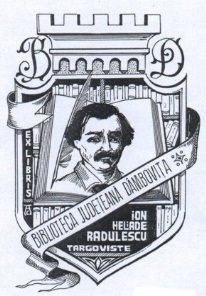 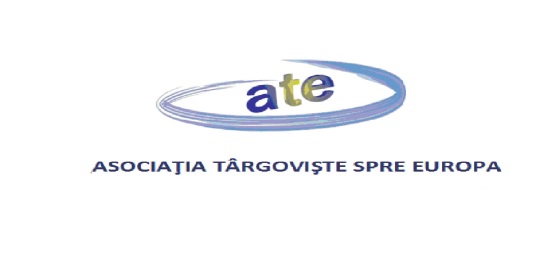 Reţea de centre de educaţie nonformală pentru viaţă în mediul rural din Dâmboviţa. 

Proiect finanţat prin graturile SEE 2009 – 2014, în cadrul Fondului ONG în România. 
Valoarea totală a proiectului 84.300 euro.
Valoarea finanţării – 75.000 euro.
Conţinutul acestui material nu reprezintă în mod necesar poziţia oficială a grant-urilor SEE 2009 –2014.
Pentru informaţii oficiale despre grant-urile SEE şi norvegiene accesaţi  www.eeagrants.org.
 													Vizitaţi şi www.fondong.fdsc.ro
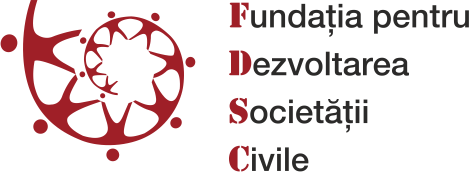 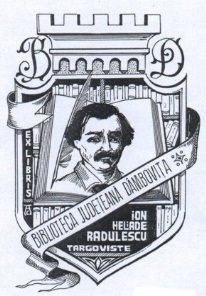 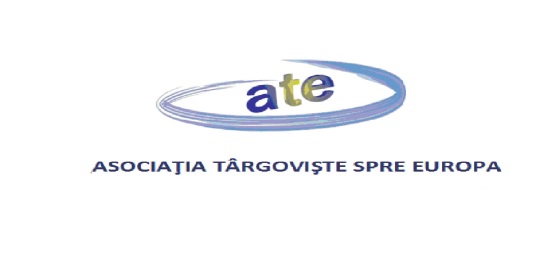 Fondul ONG în România

Susținerea societăți civile se numără printre prioritățile cheie ale granturilor Spațiului Economic European (SEE) și norvegiene 2009-2014, finanțat de Islanda, Liechtenstein și Norvegia, așa cum se precizează în Memorandum-ul de Înțelegere privind implementarea acestui mecanism de finanțare.
Conţinutul acestui material nu reprezintă în mod necesar poziţia oficială a grant-urilor SEE 2009 –2014.
Pentru informaţii oficiale despre grant-urile SEE şi norvegiene accesaţi  www.eeagrants.org.
 													Vizitaţi şi www.fondong.fdsc.ro
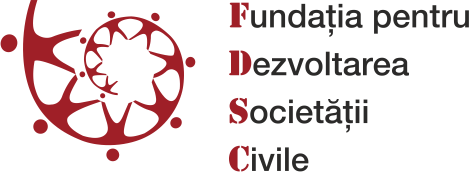 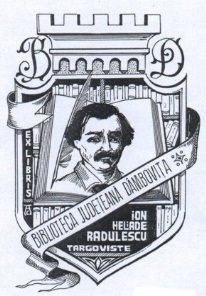 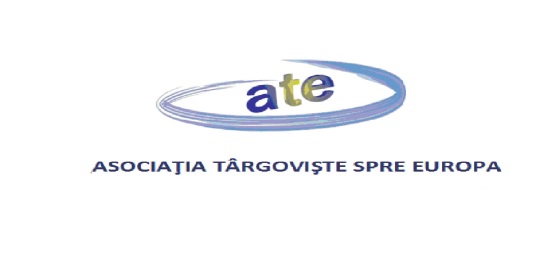 Fondul ONG în România
Obiectivul general al Fondului ONG în Romania este “Consolidarea dezvoltării societății civile  și creșterea contribuției la justiția socială, democrație și dezvoltare sustenabilă” și va contribui la obiectivele generale ale Mecanismul Financiar al Spațiului Economic European (SEE) de a reduce disparitățile economice și sociale în Spațiul Economic European şi de a întări relaţiile bilaterale între România şi statele donatoare Islanda, Liechtenstein si Norvegia.
Conţinutul acestui material nu reprezintă în mod necesar poziţia oficială a grant-urilor SEE 2009 –2014.
Pentru informaţii oficiale despre grant-urile SEE şi norvegiene accesaţi  www.eeagrants.org.
 													Vizitaţi şi www.fondong.fdsc.ro
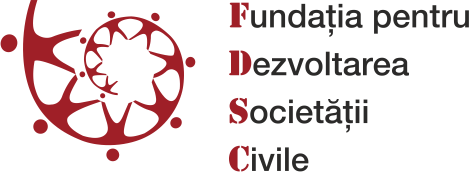 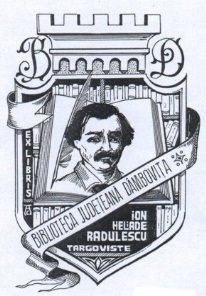 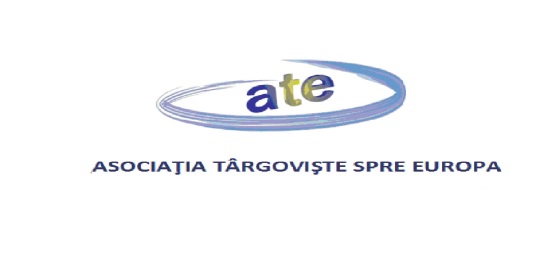 Fondul ONG în România


Operatorul Fondului ONG în Romania este Fundația pentru Dezvoltarea Societății Civile, împreună cu partenerii săi Fundația pentru Parteneriat și  Centrul de Resurse pentru Comunitățile de Romi.
Conţinutul acestui material nu reprezintă în mod necesar poziţia oficială a grant-urilor SEE 2009 –2014.
Pentru informaţii oficiale despre grant-urile SEE şi norvegiene accesaţi  www.eeagrants.org.
 													Vizitaţi şi www.fondong.fdsc.ro
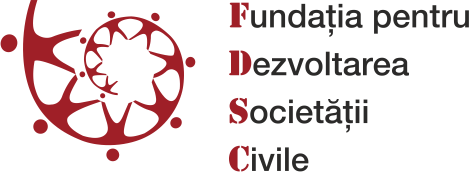 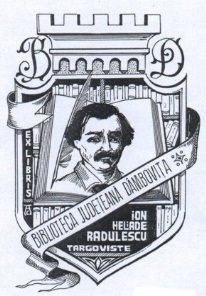 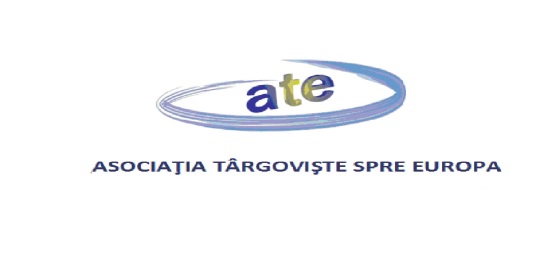 Promotor 

ASOCIAȚIA TÂRGOVIȘTE SPRE EUROPA
Conţinutul acestui material nu reprezintă în mod necesar poziţia oficială a grant-urilor SEE 2009 –2014.
Pentru informaţii oficiale despre grant-urile SEE şi norvegiene accesaţi  www.eeagrants.org.
 													Vizitaţi şi www.fondong.fdsc.ro
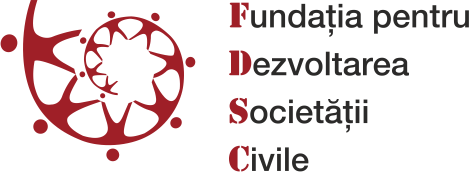 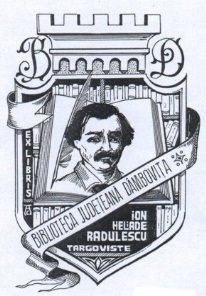 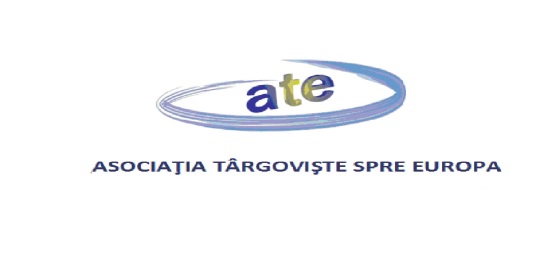 Locul de desfășurare:
 Regiunea Sud Muntenia, județul Dâmbovița, 70 de localități din mediul rural.

Durată: 18 luni.
Conţinutul acestui material nu reprezintă în mod necesar poziţia oficială a grant-urilor SEE 2009 –2014.
Pentru informaţii oficiale despre grant-urile SEE şi norvegiene accesaţi  www.eeagrants.org.
 													Vizitaţi şi www.fondong.fdsc.ro
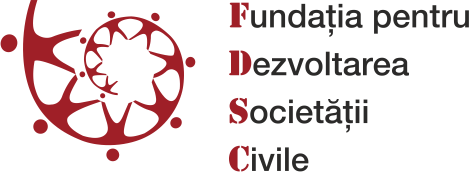 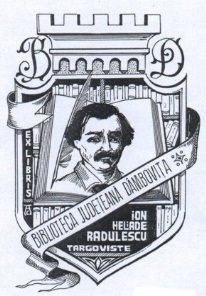 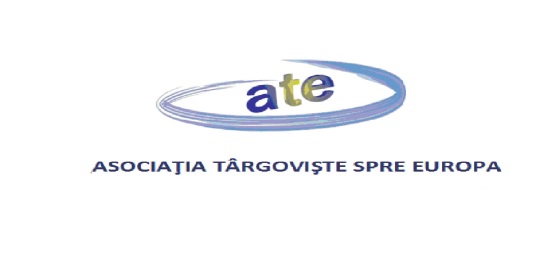 Atingerea obiectivelor va duce la îmbunătățirea situației copiilor printr-o evaluare personală care pe de o parte va contribui la orientarea și îndrumarea în alegerea carierei, iar pe de altă parte la formarea de specialiști bibliotecari şi reprezentanţi ONG care vor ajuta comunitățile din mediul rural.
Conţinutul acestui material nu reprezintă în mod necesar poziţia oficială a grant-urilor SEE 2009 –2014.
Pentru informaţii oficiale despre grant-urile SEE şi norvegiene accesaţi  www.eeagrants.org.
 													Vizitaţi şi www.fondong.fdsc.ro
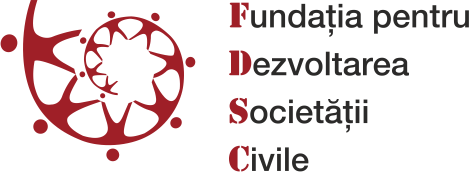 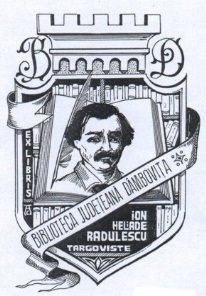 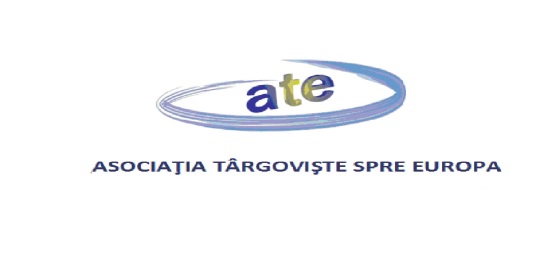 Obiectiv general:

Crearea unei rețele de centre de educație nonformală alcătuită din 10 ONG-uri  și 70 de biblioteci publice în județul Dâmbovița și furnizarea de servicii de educație privind dezvoltarea abilităţilor, deprinderilor de viaţă copiilor şi tinerilor din mediul rural aflaţi în situaţie de risc în 18 luni.
Conţinutul acestui material nu reprezintă în mod necesar poziţia oficială a grant-urilor SEE 2009 –2014.
Pentru informaţii oficiale despre grant-urile SEE şi norvegiene accesaţi  www.eeagrants.org.
 													Vizitaţi şi www.fondong.fdsc.ro
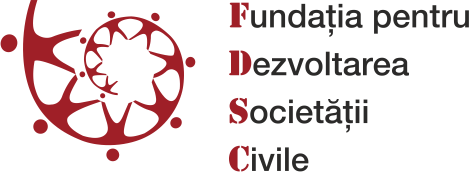 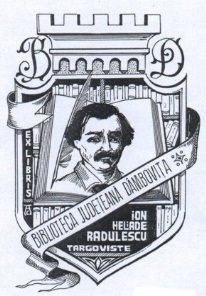 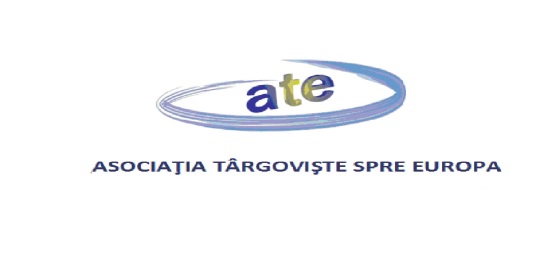 Obiective specifice:

Identificarea necesarului de intervenţie privind dezvoltarea abilităţilor de viaţă la 1400 de copii și tineri în vârstă de 10-15 ani, din mediul rural din județul Dâmboviţa, aflaţi în situaţie de risc prin plecarea părinţilor la muncă în străinătate sau care provin din familii monoparentale sau alte grupruri vulnerabile.
Conţinutul acestui material nu reprezintă în mod necesar poziţia oficială a grant-urilor SEE 2009 –2014.
Pentru informaţii oficiale despre grant-urile SEE şi norvegiene accesaţi  www.eeagrants.org.
 													Vizitaţi şi www.fondong.fdsc.ro
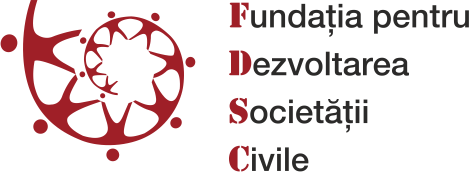 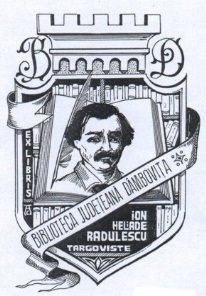 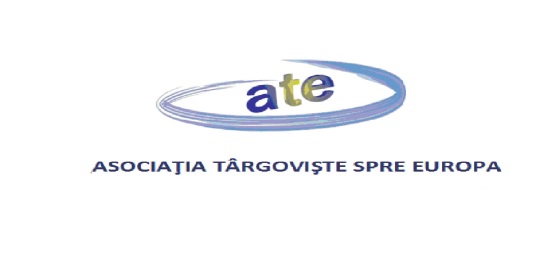 Obiective specifice:
2. Creșterea capacității de furnizare de servicii sociale și de bază adresate grupurilor vulnerabile prin dezvoltarea de abilităţi şi competenţe cheie privind formarea copiilor aflaţi în situaţie de risc prin plecarea părinţilor la muncă în străinătate sau care provin din familii monoparentale sau alte grupuri vulnerabile în special și a altor grupuri țintă în general din mediul rural din Dâmboviţa în ”Formator” și ”Educație nonformală”, ”Dezvoltarea abilităţilor şi deprinderilor de viaţă”, ”Drepturile omului” în 18 luni.
Conţinutul acestui material nu reprezintă în mod necesar poziţia oficială a grant-urilor SEE 2009 –2014.
Pentru informaţii oficiale despre grant-urile SEE şi norvegiene accesaţi  www.eeagrants.org.
 													Vizitaţi şi www.fondong.fdsc.ro
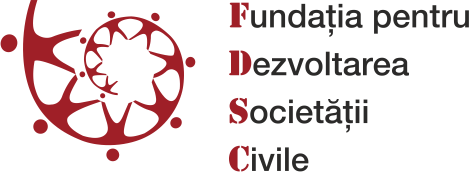 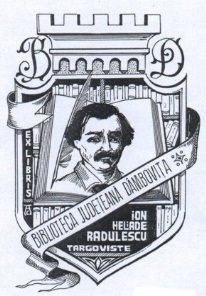 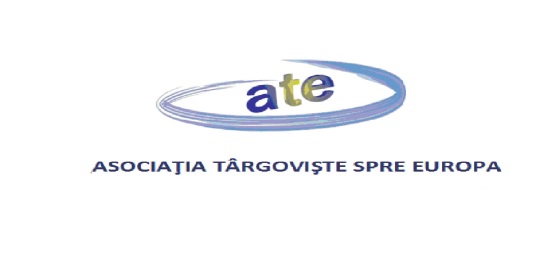 Obiective specifice:
3. Dezvoltarea abilităților de viață și promovarea respectului pentru drepturile omului și libertățile fundamentale, a cetățeniei active, a democrației, dreptății sociale, respectării înțelegerii și valorizării diversității culturale, prin dezvoltarea de atitudini și comportamente la 1400 de copii în vârstă de 12-15 ani în cadrul activităților practice de educație nonformală pentru drepturile omului organizate de 10 ONG-uri în 70 de biblioteci din mediul rural  din Dâmbovița  cu sprijinul  instituțiilor de învățământ în 18 luni.
Conţinutul acestui material nu reprezintă în mod necesar poziţia oficială a grant-urilor SEE 2009 –2014.
Pentru informaţii oficiale despre grant-urile SEE şi norvegiene accesaţi  www.eeagrants.org.
 													Vizitaţi şi www.fondong.fdsc.ro
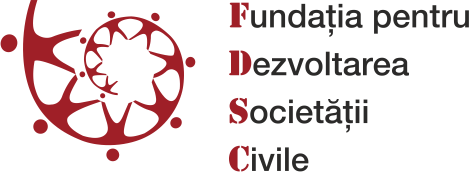 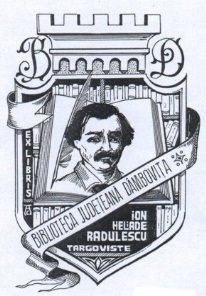 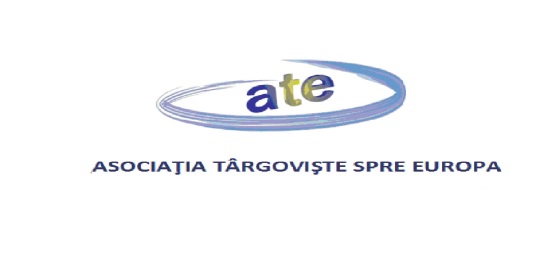 Obiective specifice:
4. Creșterea capacității de integrare socio-profesională la 400 de copii – elevi din clasa a VIII-a, din mediul rural din Dâmboviţa, aflaţi în situaţie de risc prin plecarea părinţilor la muncă în străinătate sau care provin din familii monoparentale sau alte grupruri vulnerabile cât și la 400 dintre părinții/reprezentanții legali ai acesora – grup vulnerabil prin evaluarea abilităților cognitive, profil psihologic, interese profesionale, orientare și consiliere profesională și instruire în Comunicare și Lucru în echipă pe o perioadă de 18 luni.
Conţinutul acestui material nu reprezintă în mod necesar poziţia oficială a grant-urilor SEE 2009 –2014.
Pentru informaţii oficiale despre grant-urile SEE şi norvegiene accesaţi  www.eeagrants.org.
 													Vizitaţi şi www.fondong.fdsc.ro
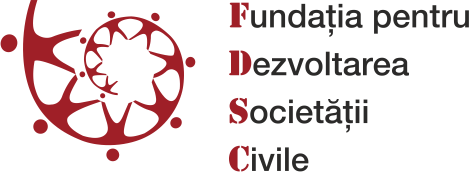 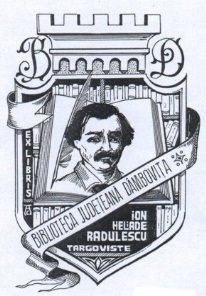 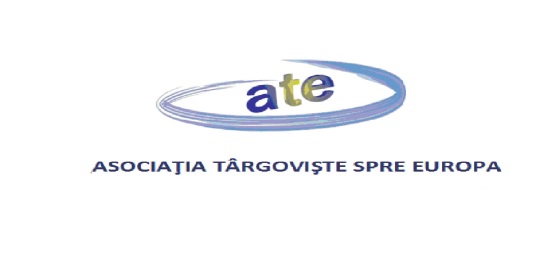 Obiective specifice:

5. Creșterea transparenţei și a vizibilității societății civile din Dâmboviţa, îmbunătățirea capacității de cooperare interinstituțională (ONG-uri, autorități locale, instituții publice, membrii comunității) prin transformarea Solicitantului într-un centru de resurse (materiale și umane) pentru ONG-uri dâmbovițene în 18 luni.
Conţinutul acestui material nu reprezintă în mod necesar poziţia oficială a grant-urilor SEE 2009 –2014.
Pentru informaţii oficiale despre grant-urile SEE şi norvegiene accesaţi  www.eeagrants.org.
 													Vizitaţi şi www.fondong.fdsc.ro
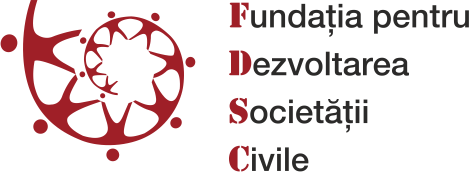 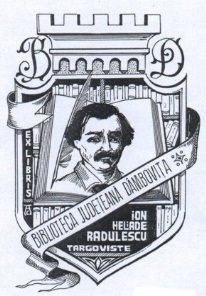 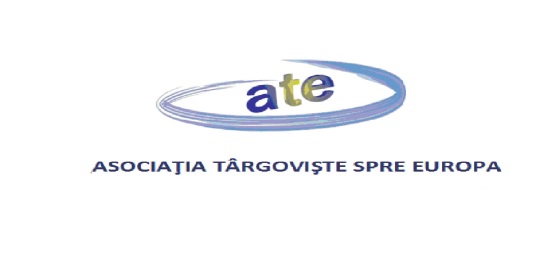 Beneficiari direcți: 
- 10 specialişti/tineri voluntari din 10 ONG din Dâmboviţa;
- 70 bibliotecari din 70 de biblioteci publice din comune din Dâmboviţa. 
- 1400 copii din rural din Dâmboviţa cu vârste între 10 şi 15 ani care provin din grupurile vulnerabile. 
- 400 reprezentanți legali și/sau părinți ai copiilor/tinerilor.
Conţinutul acestui material nu reprezintă în mod necesar poziţia oficială a grant-urilor SEE 2009 –2014.
Pentru informaţii oficiale despre grant-urile SEE şi norvegiene accesaţi  www.eeagrants.org.
 													Vizitaţi şi www.fondong.fdsc.ro
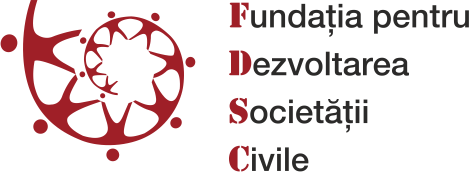 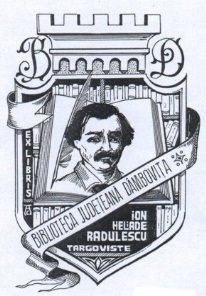 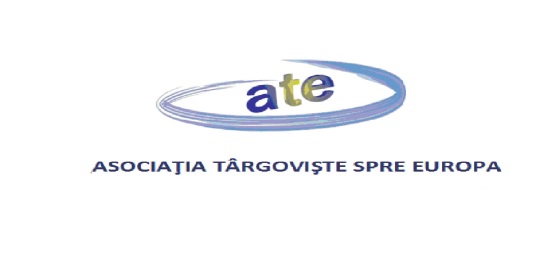 Beneficiari indirecţi: 
- Mediul asociativ neguvernamental nonprofit din jud. Dâmboviţa;
- Sistemul de biblioteci publice din jud. Dâmboviţa. 
- 70 comunităţi locale rurale din jud. Dâmboviţa. 
- 2800 părinţi, rude sau susţinători legali ai copiilor beneficiari direcţi.
Conţinutul acestui material nu reprezintă în mod necesar poziţia oficială a grant-urilor SEE 2009 –2014.
Pentru informaţii oficiale despre grant-urile SEE şi norvegiene accesaţi  www.eeagrants.org.
 													Vizitaţi şi www.fondong.fdsc.ro
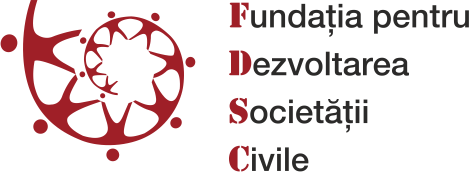 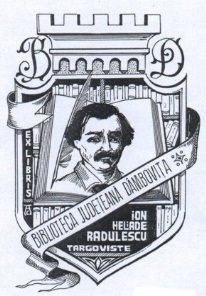 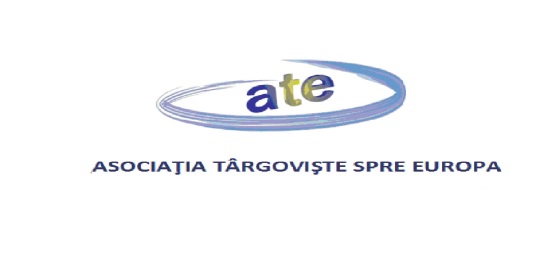 Scopul proiectului:
Implicarea ONG-urilor și bibliotecilor publice în dezvoltarea abilităților de viață a copiilor și tinerilor din mediul rural cu părinți plecați la muncă în străinătate sau care provin din familii monoparentale ori alte grupuri vulnerabile.
Conţinutul acestui material nu reprezintă în mod necesar poziţia oficială a grant-urilor SEE 2009 –2014.
Pentru informaţii oficiale despre grant-urile SEE şi norvegiene accesaţi  www.eeagrants.org.
 													Vizitaţi şi www.fondong.fdsc.ro
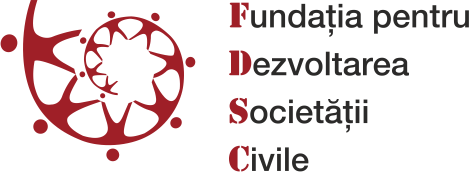 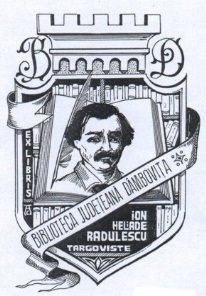 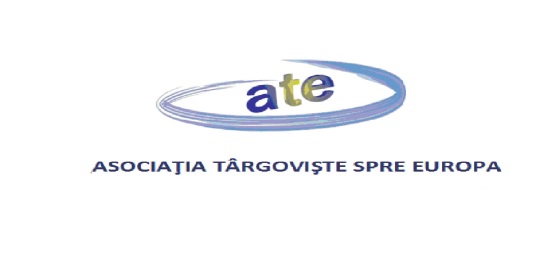 Rezultate aşteptate: 
- 70 de evenimente în biblioteci, 6 reprezentații de teatru forum în judeţ şi în ţară, 2 conferințe de presă.
- 100 Manuale de educație pentru viață realizate;
- 1400 Caiete de Educație pentru drepturile omului realizate și diseminate.
Conţinutul acestui material nu reprezintă în mod necesar poziţia oficială a grant-urilor SEE 2009 –2014.
Pentru informaţii oficiale despre grant-urile SEE şi norvegiene accesaţi  www.eeagrants.org.
 													Vizitaţi şi www.fondong.fdsc.ro
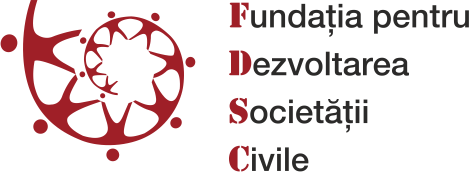 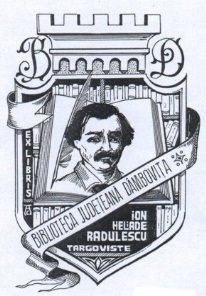 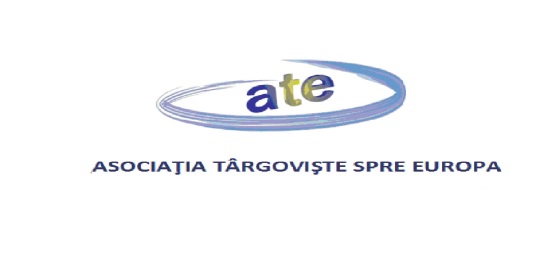 - 1400 Caiete de Dezvoltare a abilităţilor de viaţă realizate și diseminate.
- 5 serii de cursuri cu reprezentanţi ONG  și bibliotecari organizate în formator și  educație nonformală;
- 1400 participanți (copii) la consilierea privind dezvoltarea abilităţilor de viaţă.
Conţinutul acestui material nu reprezintă în mod necesar poziţia oficială a grant-urilor SEE 2009 –2014.
Pentru informaţii oficiale despre grant-urile SEE şi norvegiene accesaţi  www.eeagrants.org.
 													Vizitaţi şi www.fondong.fdsc.ro
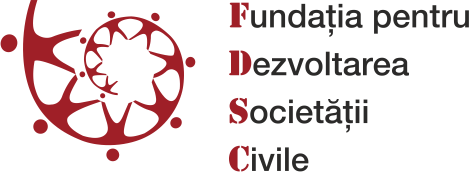 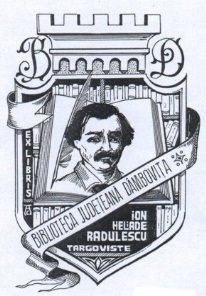 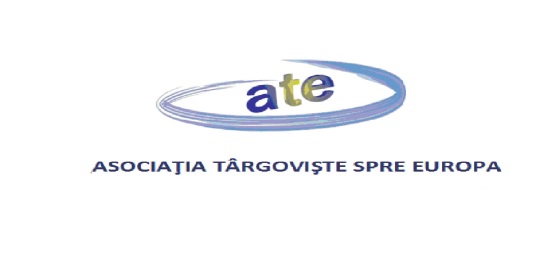 - 50 serii de cursuri de comunicare realizate pentru copii și reprezentanți legali sau părinți (în medie 16 participanți/serie).
- 400 de copii de clasa a VIII-a evaluaţi și consiliați vocaţional şi profesional.
Conţinutul acestui material nu reprezintă în mod necesar poziţia oficială a grant-urilor SEE 2009 –2014.
Pentru informaţii oficiale despre grant-urile SEE şi norvegiene accesaţi  www.eeagrants.org.
 													Vizitaţi şi www.fondong.fdsc.ro
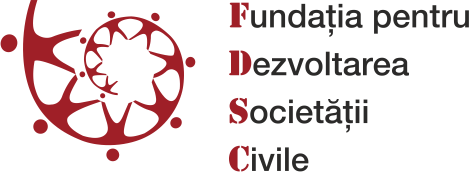 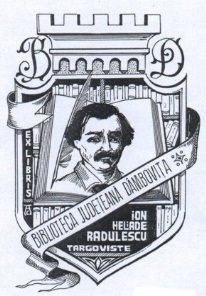 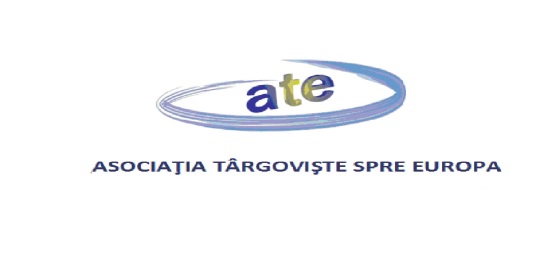 Parteneri:

Biblioteca Județeană ”Ion Heliade Rădulescu”;

Asociația ”Tineri pentru Europa de mâine”;

Inspectoratul Școlar Județean Dâmbovița.
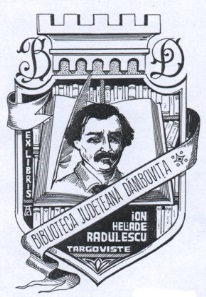 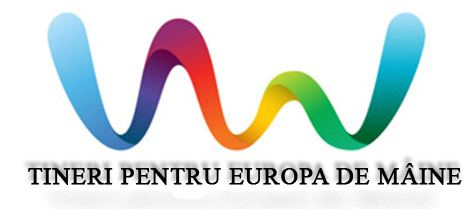 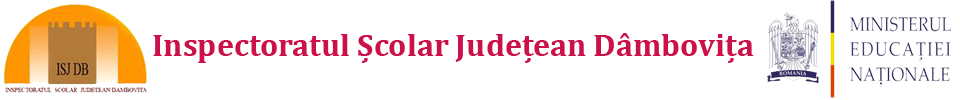 Conţinutul acestui material nu reprezintă în mod necesar poziţia oficială a grant-urilor SEE 2009 –2014.
Pentru informaţii oficiale despre grant-urile SEE şi norvegiene accesaţi  www.eeagrants.org.
 													Vizitaţi şi www.fondong.fdsc.ro
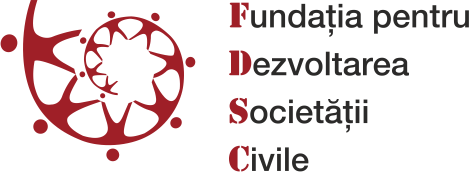 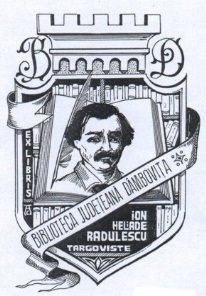 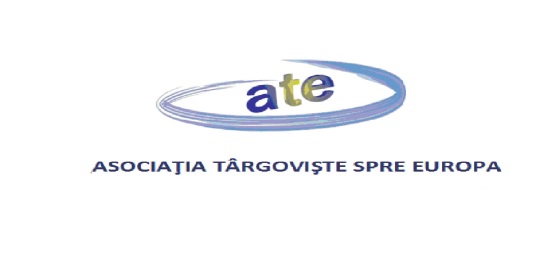 Vă mulțumim pentru atenție și vă așteptăm să fiți alături de noi pe parcursul implementării proiectului!

Echipa de proiect.
Conţinutul acestui material nu reprezintă în mod necesar poziţia oficială a grant-urilor SEE 2009 –2014.
Pentru informaţii oficiale despre grant-urile SEE şi norvegiene accesaţi  www.eeagrants.org.
 													Vizitaţi şi www.fondong.fdsc.ro
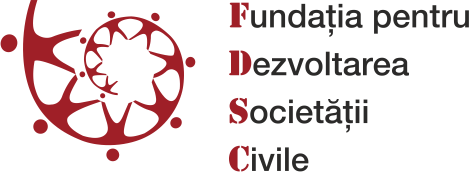